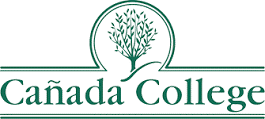 Participatory Governance Survey 2022-2023
Analysis of Spring 2023 campus-wide survey results prepared by 
Office of Planning, Research & Institutional Effectiveness (PRIE)

September 2023
Response rate
# completed surveys up 9% from last survey
2023 = 96
2021 = 88
77% increase in Faculty responses
2023 = 53 
2021 = 30
106% increase in Classified Staff or Manager/Supervisor responses
2023 = 37
2021 = 18
Despite multiple efforts, only 2 students completed the survey, a 94% decrease
2023 = 2 
2021 = 36
Student responses are included in overall aggregate data and removed from breakout by constituency
Respondent Constituency (n=96)
Did you serve on a college participatory governance Council, Senate, or Committee during the 2022-23 academic year?
Are you aware that Cañada launched a new pilot Equity & Antiracism Planning Council this spring?
Based on your participation in the ____ this year, do you feel it is fulfilling its role and responsibilities as stated in their bylaws its academic year (2022-23)?
Survey Question Scale
Most questions had participants rank from Strongly Agree (5) to Strongly Disagree (1)

When looking at averages, the more intense the agreement/disagreement the further the average will be from 3

3-4 indicates general moderate agreement (2-3 general moderate disagreement)

4-5 indicates general strong agreement (1-2 strong disagreement)
General Participatory Governance
5 = Strongly Agree
4 = Agree
3 = Do Not Know
2 = Disagree
1 = Strongly Disagree
General Participatory Governance
5 = Strongly Agree
4 = Agree
3 = Do Not Know
2 = Disagree
1 = Strongly Disagree
The campus community are encouraged to participate
Roles and responsibilities are clear
Program Review Overall
5 = Strongly Agree
4 = Agree
3 = Do Not Know
2 = Disagree
1 = Strongly Disagree
Program Review Overall
5 = Strongly Agree
4 = Agree
3 = Do Not Know
2 = Disagree
1 = Strongly Disagree
Program Review Overall
Program Review Detail
5 = Strongly Agree
4 = Agree
3 = Do Not Know
2 = Disagree
1 = Strongly Disagree
Program Review Detail
5 = Strongly Agree
4 = Agree
3 = Do Not Know
2 = Disagree
1 = Strongly Disagree
I understand program review's role in aligning program and college goals
I engage in dialogue about program and/or course assessment results
I understand how program assessment informs decisions about curriculum, program development and/or resource allocation.
The program review process is an effective way to evaluate programs on campus
Budget
Budget
Budget Overall
I understand the College's annual resource request process and how it relates to both comprehensive program reviews and annual updates.
Cañada College employees have adequate opportunities to participate in resource prioritization and budgeting
College Goals
I am aware of Cañada’s goals for the College
I am aware of Cañada’s goals for the College
Planning
5 = Strongly Agree
4 = Agree
3 = Do Not Know
2 = Disagree
1 = Strongly Disagree
Planning
5 = Strongly Agree
4 = Agree
3 = Do Not Know
2 = Disagree
1 = Strongly Disagree
Planning Overall
The College works collaboratively towards the achievement of college goals
I am satisfied with the amount of opportunity I have to participate in college wide planning
Overall District Procedures
5 = Strongly Agree
4 = Agree
3 = Do Not Know
2 = Disagree
1 = Strongly Disagree
Overall District Procedures
5 = Strongly Agree
4 = Agree
3 = Do Not Know
2 = Disagree
1 = Strongly Disagree
District Overall
District Procedures
5 = Strongly Agree
4 = Somewhat Agree
3 = Do Not Know
2 = Somewhat Disagree
1 = Strongly Disagree
District Procedures
5 = Strongly Agree
4 = Somewhat Agree
3 = Do Not Know
2 = Somewhat Disagree
1 = Strongly Disagree
I am aware of SMCCCD policies and procedures
The District procedures for hiring full-time, permanent employees are clearly communicated
District planning and evaluation are integrated with college planning and evaluation to improve student learning and achievement
There are clear divisions of authority and responsibility between and among the District Office, the Board of Trustees, and Cañada College
Participatory Governance Overall
5 = Strongly Agree
4 = Agree
3 = Do Not Know
2 = Disagree
1 = Strongly Disagree
Participatory Governance Overall
5 = Strongly Agree
4 = Agree
3 = Do Not Know
2 = Disagree
1 = Strongly Disagree
Participatory Governance Overall
Overall, I feel the voices of the four major constituent groups of the College (students, faculty, classified staff, and administrators) are balanced in Cañada's participatory governance processes
Overall, the participatory governance process is working well at Cañada
Respondents who do not agree that the voices of all four constituent groups at the College are balanced in Cañada’s participatory governance processes describe where they perceive the imbalance to be
Administration – 38% (13)
“Administration have final word on everything”
Lack of student voice in participatory governance – 27% (9)
Need to do more to “fully support, integrate, and elevate student voices and input” – having students representatives present isn’t enough
Classified Staff don’t have time to participate – 18% (6)
Lack of job flexibility, high workload, little to no support and time for participatory governance
“Same people dominate the conversations” – 12% (4)
Need “term limits” or “cap” on number of committees and hiring teams each person can participate on